Unit 4
My favourite thing
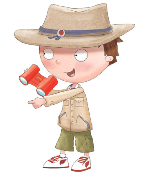 Hello there!
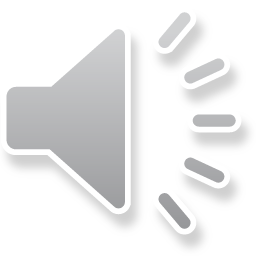 How are you today?
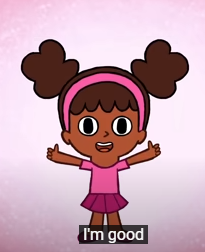 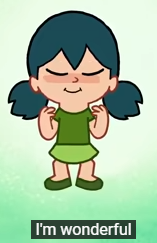 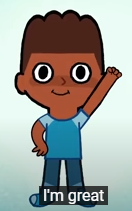 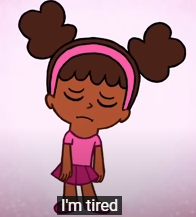 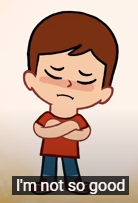 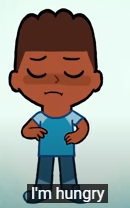 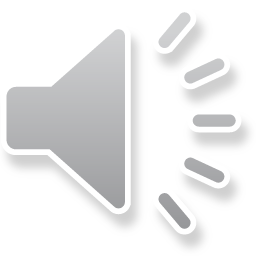 What's the weather like today?
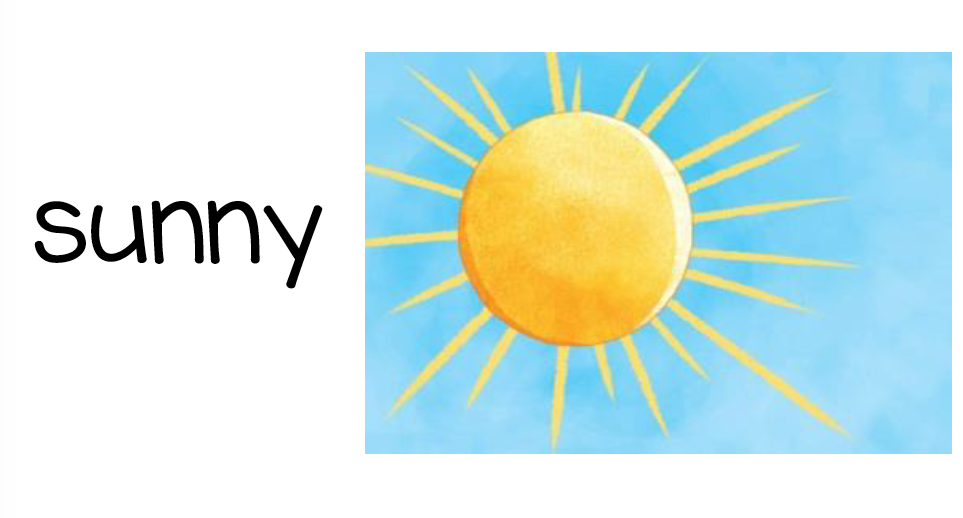 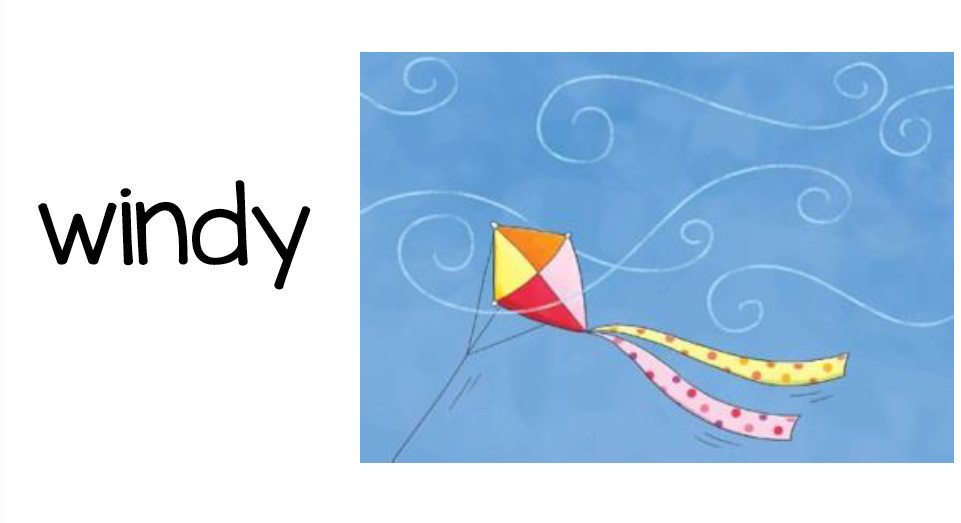 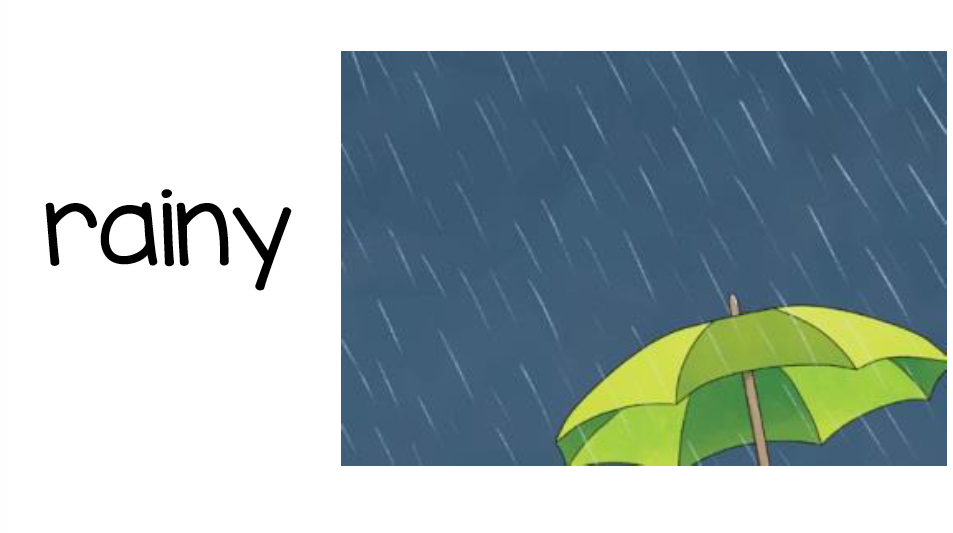 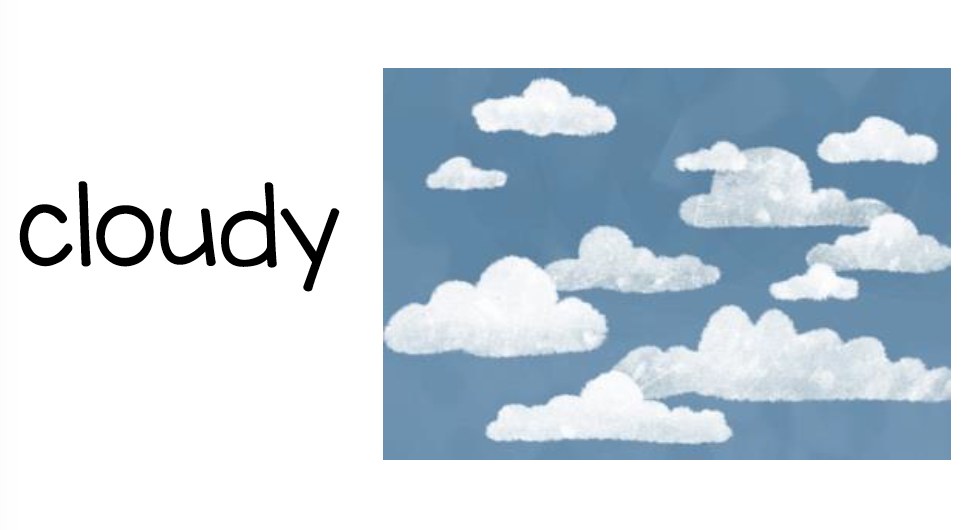 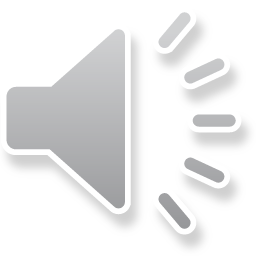 https://www.youtube.com/watch?v=98pjI8t9u-0
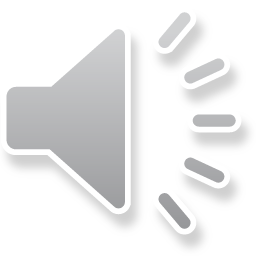 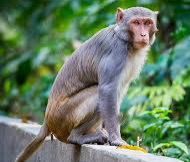 Monkey
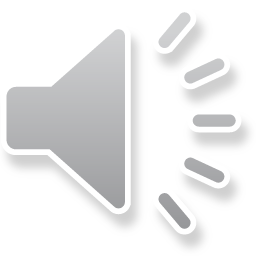 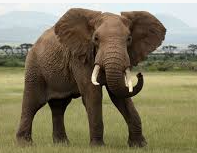 Elephant
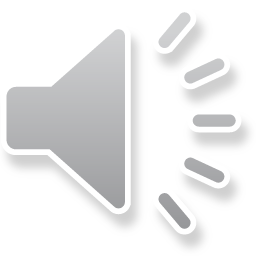 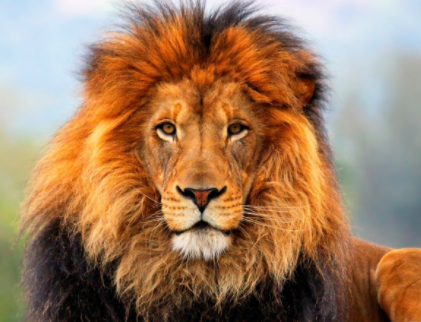 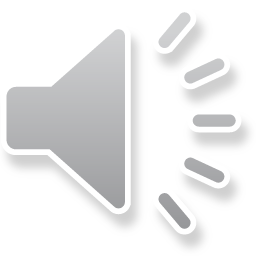 Lion
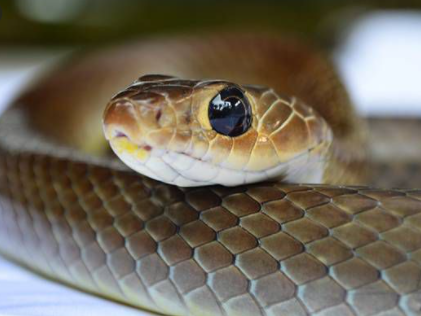 Snake
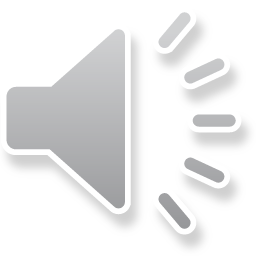 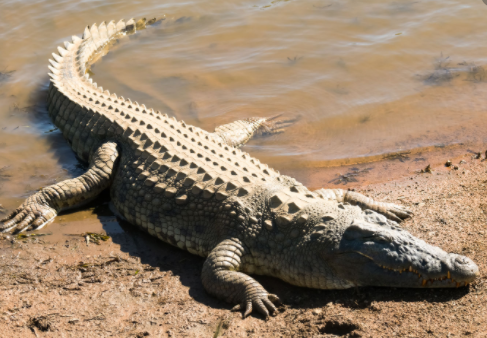 Crocodile
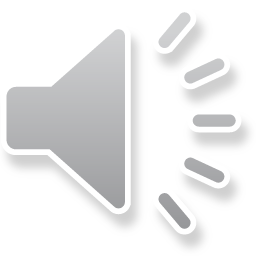 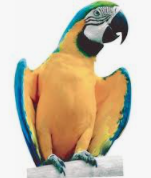 Parrot
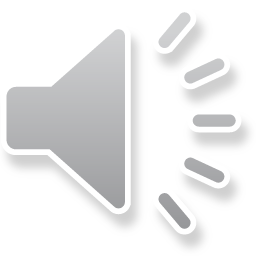 4
3
1
2
5
6
7
8
9
10
11
12
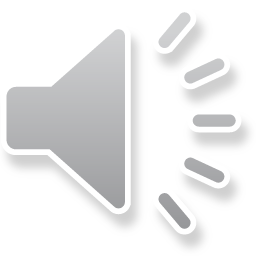 Let’s sing
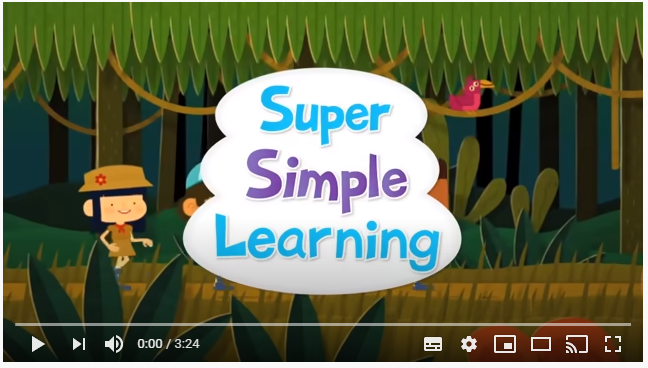 https://www.youtube.com/watch?v=GoSq-yZcJ-4
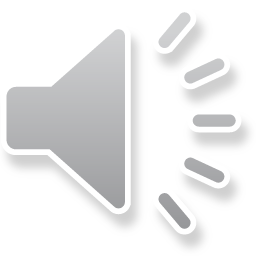 Point to
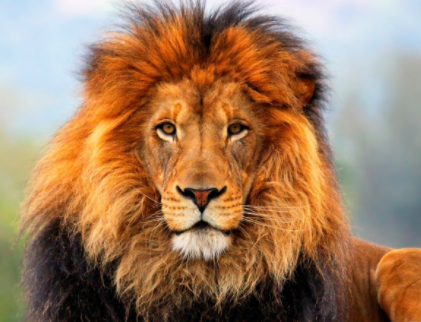 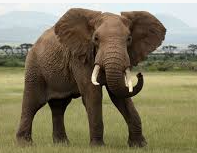 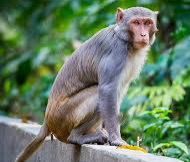 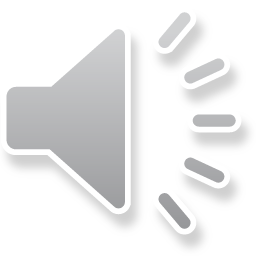 Point to
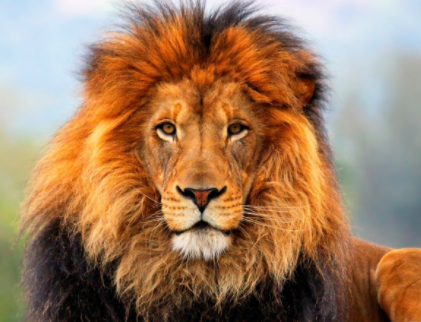 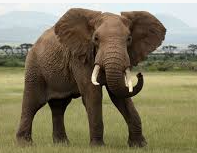 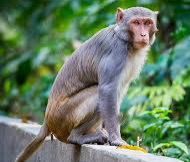 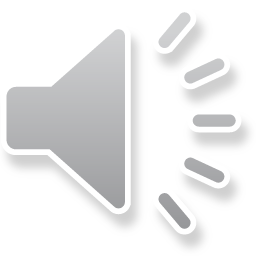 Point to
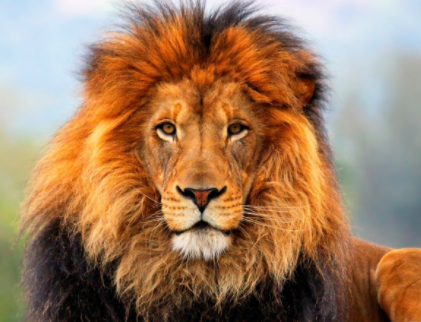 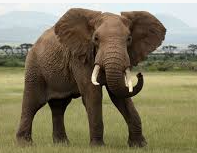 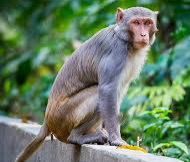 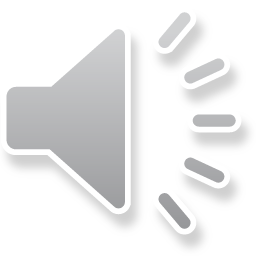 Point to
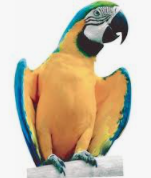 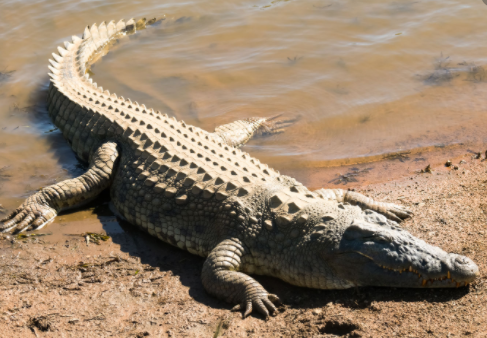 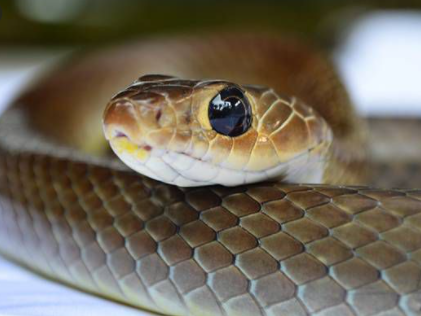 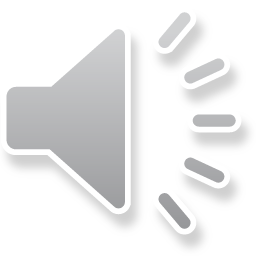 Point to
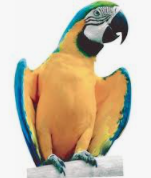 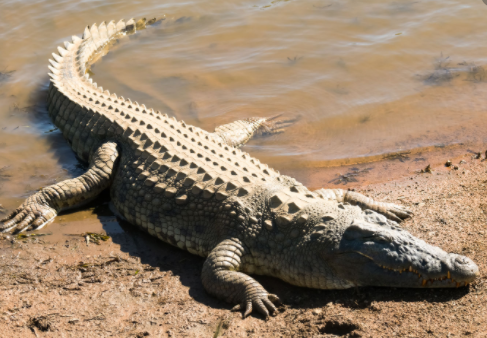 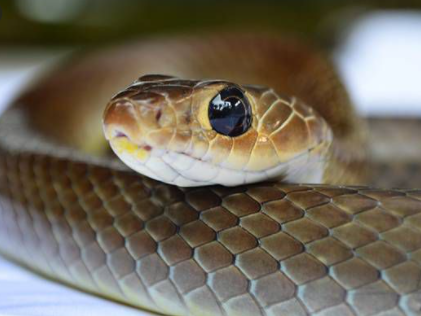 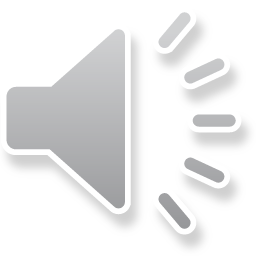 Point to
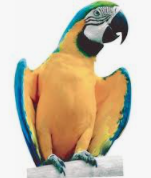 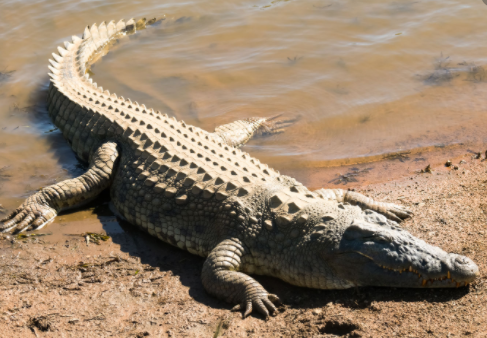 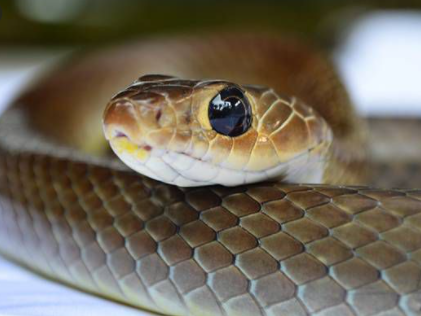 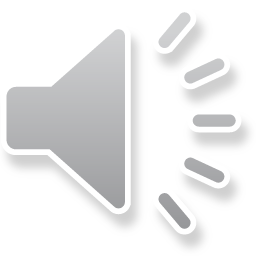 Good Bye
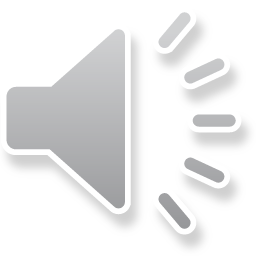